The Kiwanis International Strategic Planas updated and adopted by the board October 2019
A brief history
2012
2013
2014
2014-2015
2015-2016
2016-2018
2019
Personal interviews and focus groups began.
The board began creating a new vision.
In April, the Kiwanis International board approved the new strategic plan.
The plan was presented to the Kiwanis International Foundation, Kiwanis International European Federation, Kiwanis Asia-Pacific, Circle K International and Key Club International Boards.
Kiwanis International continued to work the strategic plan.
The plan was updated and adopted by the Kiwanis International and Kiwanis Children’s Fund boards.
Presentations to governors, governors-elect, districts and clubs.
[Speaker Notes: Let us being with a brief history of how the Kiwanis International strategic plan was developed. 
[CLICK]

In June 2012 consultants began meeting and interviewing board members of Kiwanis International, Kiwanis International Foundation, Kiwanis International European Federation, Asia-Pacific, Circle K, and Key Club International. 

Personal interviews, surveys and focus groups with both Kiwanis and non-Kiwanis participants worldwide were conducted to find out what is important in today’s world regarding our focus, our delivery and our cause. 
[CLICK]

In 2013 the board began taking all the collected information to create a new vision.
[CLICK]

The Kiwanis International board approved this new strategic plan in April 2014. 
[CLICK]

Over the next 12-18 months, it was presented to Kiwanis International Foundation/now the Kiwanis Children’s Fund, Kiwanis International European Federation, Kiwanis Asia-Pacific, Key Club International and Circle K International boards. 
[CLICK]

Also during 2015 and into 2016, the plan was presented to the governors, governors-elect, and district teams. Kiwanis International continued communication to clubs as they developed and aligned their strategic plans.
[CLICK]

From 2016 to 2018 the strategic plan continued to be updated as the strategies and supporting tactics were developed and completed by Kiwanis International with yearly review of the plan by Kiwanis International and Kiwanis Children’s Fund boards.
[CLICK]

During the review of the plan in 2019, it was determined enough of the strategic tasks to support the plan goals were completed to support the updating of the plan. In October 2019, the Kiwanis International Board and the Kiwanis Children’s Fund board adopted the updated strategic plan.]
Key concepts
[Speaker Notes: Focus on clubs
Our primary focus must be support for our member clubs — because the clubs are central to our success. They are the reason we exist. In everything we do, we must prioritize our communication with and support of our clubs. And most importantly, the creation of new clubs everywhere increases the Kiwanis impact, enhances the global brand and reduces the shared cost.
 
Kiwanis community
A local network of Kiwanis family clubs, supporters, donors and alumni, for-profit and not-for-profit organizations, and others including governments, educational institutions and others that work together under the Kiwanis name to deliver meaningful and impactful service for youth and children to the defined local community.]
Key concepts
[Speaker Notes: Our global network of service
The worldwide grouping of traditional Kiwanis family organizations and clubs, non-traditional Kiwanis members, supporters, donors and alumni, and other for-profit and not-for-profit organizations that have united under the Kiwanis name to deliver meaningful and impactful service for youth and children to communities of the world.
 
Signature project
An annual or recurring, significant, high-impact, high-visibility project within a community that is planned and executed by Kiwanis and its network that defines Kiwanis in the community and benefits youth and/or children.]
Key concepts
[Speaker Notes: Service leadership programs as partners 
The Kiwanis Service Leadership Programs clubs and members, including Aktion Club, Builders Club, Circle K International, K-Kids and Key Club International, not only as service programs of Kiwanis, but as full-fledged partners in service as part of the global and community Kiwanis networks.]
The Kiwanis International Strategic Plan
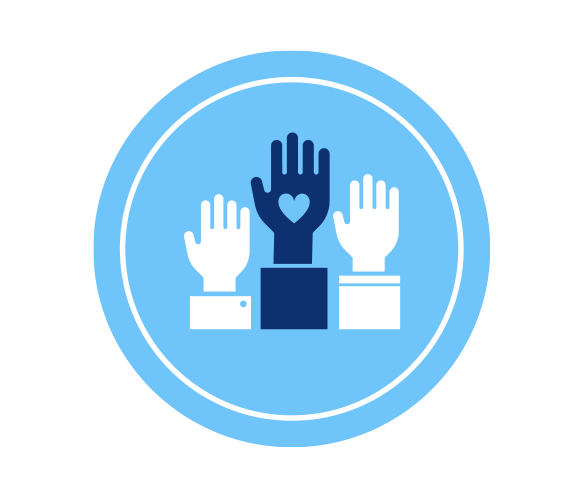 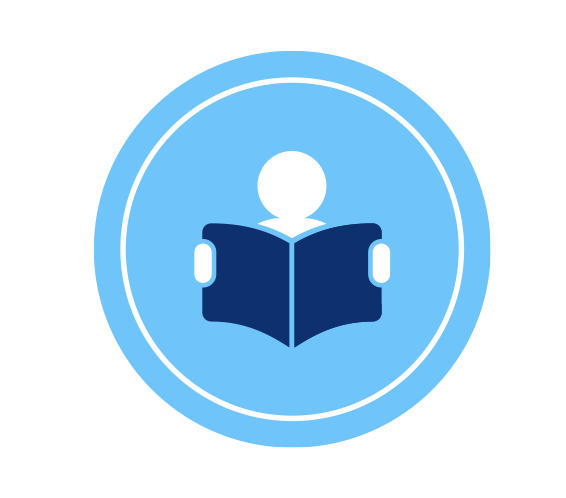 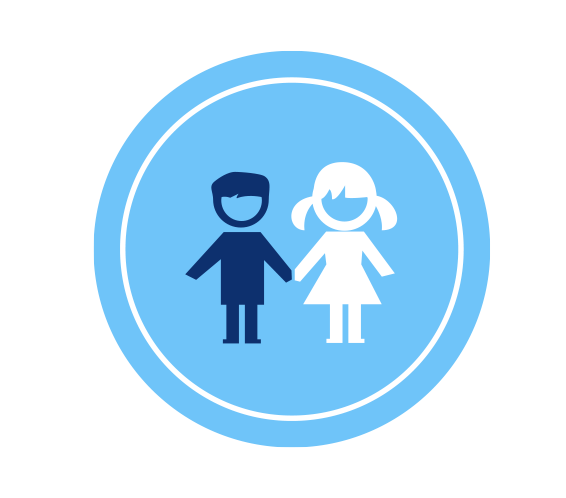 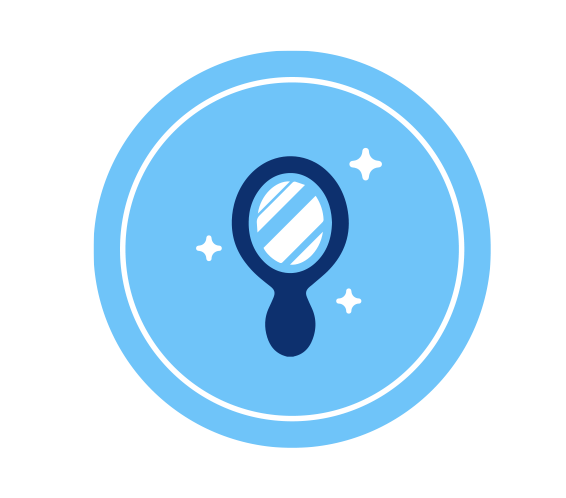 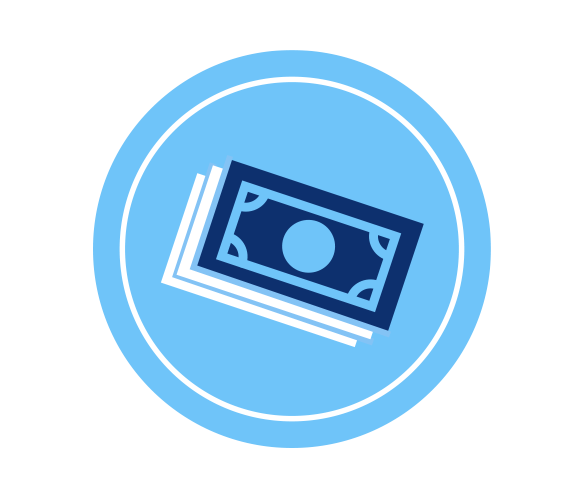 6
[Speaker Notes: WHAT IS A STRATEGIC PLAN?
Think of a strategic plan as an organization’s road map: You can choose the roads you want to take, but the strategic plan ensures you reach your destination—your goals.

Kiwanis International’s strategic plan is designed for each district and club to use as a guide to create their own plans and choose their own paths toward accomplishing common goals. The plan focuses on five goal areas—or priorities—that will help clubs, districts and our overall organization thrive for years to come as a positive force for good in the world.]
Strategic plan
[Speaker Notes: Since 2005 our Motto has been and remains “Serving the Children of the World”. 

Our defining statement…Kiwanis is a global organization of volunteers dedicated to improving* the world one child and one community at a time.
This is how we achieve our purpose... working together.

We believe our worldwide presence is important and needed…now more than ever. 
Our vision: Kiwanis will be a positive influence in communities worldwide…so that one day, all children will wake up in communities that believe in them, nurture them and provide the support they need to thrive.]
Strategic plan
Our global network
Kiwanis’ global network is larger than traditional clubs and members. United under the Kiwanis name, we are:
Traditional and non-traditional members. 
Supporters. 
Donors. 
Alumni.
For-profit organizations. 
Other not-for-profit organizations. 
Better connected.
Stronger communities. 
A bigger impact in the world.
[Speaker Notes: Kiwanis’ global network is larger than clubs and members. We are the worldwide grouping of traditional Kiwanis family organizations and clubs, non-traditional Kiwanis members, supporters, donors, alumni, and other for-profit and not-for-profit organizations that have united under the Kiwanis name. Together, we become an undeniable force for good in our communities. 
[CLICK]

We are better connected and are more capable of delivering meaningful and impactful service for youth and children to communities of the world. 
[CLICK]

That means stronger communities that nurture their children. 
[CLICK]

That means a bigger impact in the world.]
Organizational alignment
The Kiwanis Children’s Fund 
Kiwanis Youth Programs 
Circle K International 
Kiwanis districts 
Other Kiwanis subsidiaries and affiliates
[Speaker Notes: The Kiwanis Children’s Fund exists to support Kiwanis International’s strategic priorities by a) building sustainability through an endowment, b) increasing donors and donations through annual giving, and c) building philanthropy and philanthropic competency throughout the organization.
[CLICK]

Kiwanis Youth Programs exist to deliver Kiwanis-branded youth leadership, citizenship and service programs for children, adolescents and teens to and through the Kiwanis Global Network of Service.
[CLICK]

Circle K International exists to deliver Kiwanis service and leadership programming to and through clubs on university and college campuses across the globe.
[CLICK]

Kiwanis districts exist to support Kiwanis International and its member clubs through growth and education of existing clubs and expansion of Kiwanis clubs into new communities.
[CLICK]

Other Kiwanis subsidiaries and affiliates can be created to improve organizational efficiency, meet the ever-changing legal requirements and standards in different countries and regions, and deliver Kiwanis closer to the clubs.]
The priority areas
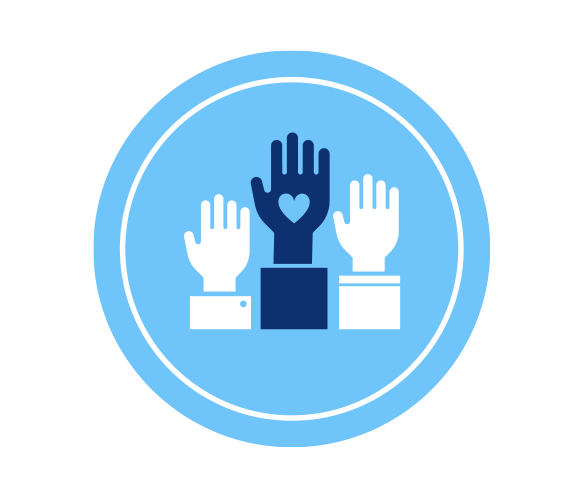 Membership and Engagement
Leadership and Education
Community Impact
Branding and Image
Financial Viability
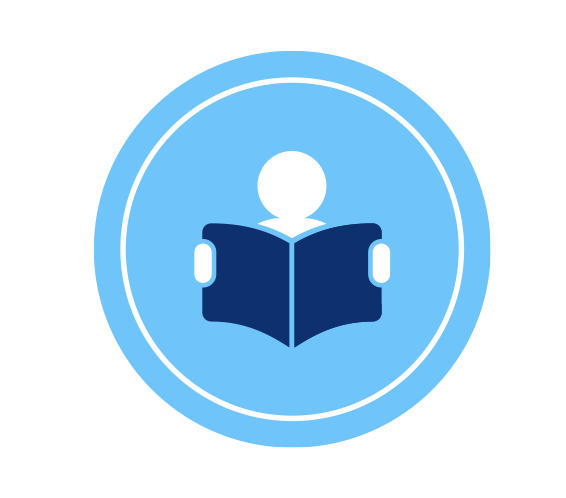 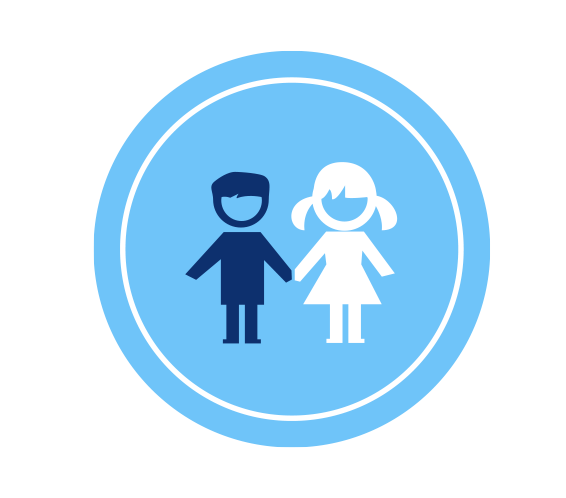 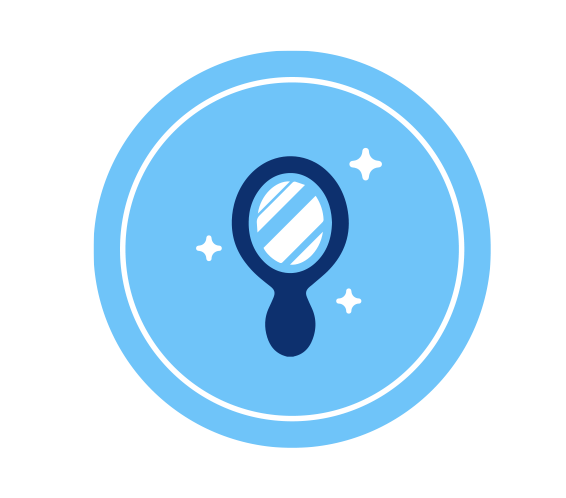 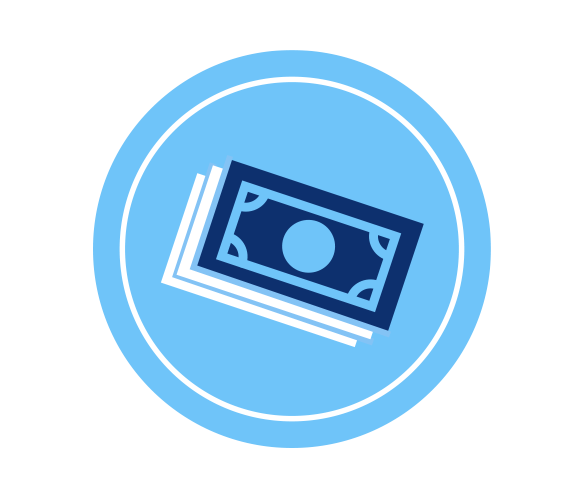 [Speaker Notes: We have centered our efforts in four priority areas. 

Our goal today is to educate about the Kiwanis strategic plan so that you can help clubs understand the plan and the direction in which we will move forward in our communities. So let’s take a look at this plan in a more detailed way.  
What are these common Kiwanis goal areas? 
[CLICK]

Membership and engagement
[CLICK]

Leadership and education
[CLICK]

Community impact 
[CLICK]

Branding and image
[CLICK]

Financial viability

All five of these are important and needed at every level. Each priority area supports the other four!]
Five priorities
Membership and Engagement
To build, retain and support a growing Kiwanis membership network.
Focus 
Prioritize
Institutionalize
Improve 
Maximize
Former members
Expand SLP programs
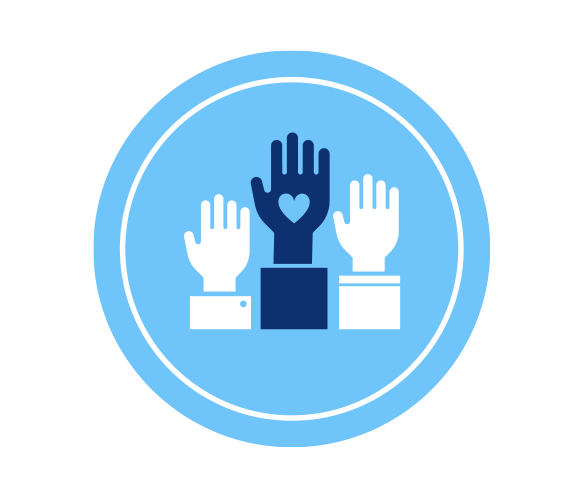 [Speaker Notes: We can do nothing without members. So let’s begin there… with Membership and Engagement

Goal: Build, retain and support a growing Kiwanis membership network
 
Kiwanis inspires and engages men, women, youth, corporations, other nonprofits, partners and communities to make the world a better place for children to thrive. Helping existing clubs grow and introducing new clubs into communities remain the top priority for the organization. Belonging to Kiwanis means being part of a massive force for positive change in the world.
 
This means opening more clubs, growing existing membership, strengthening the club experience, etc. 

To support this goal, Kiwanis International’s strategies are:
Focus responsibility and accountability for growth to officers of Kiwanis International, subsidiaries and districts. 
Prioritize membership growth and retention for existing clubs.
Institutionalize new club growth in every district.
Improve the club experience.
Maximize the use of technology.
Keep former members engaged as supporters and donors.
Expand successful SLP programs for growth.

What is the goal in your district? What is the goal of your club?]
Five Priorities
Leadership and Education
Develop competent, capable, caring leaders across 
the Kiwanis family.
Assess positions and needs
Assess education
Create resources
Make necessary changes 
Invest
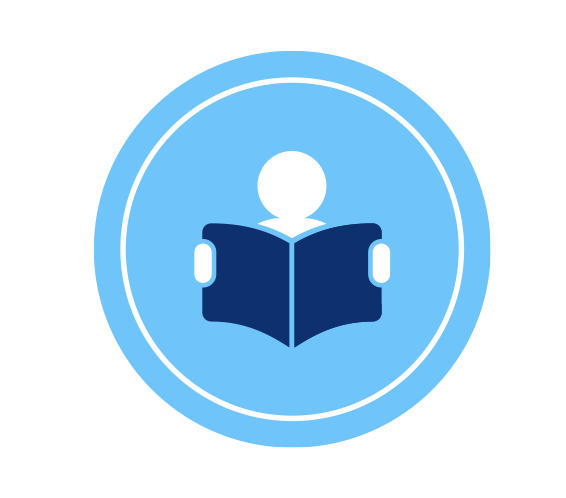 [Speaker Notes: Goal: Develop competent, capable, caring leaders across the Kiwanis family
 
A strong leadership pipeline of current and future leaders is essential for the entire organization to accomplish its mission. The leadership development and education infrastructure must be redesigned and reconstructed. Strong leaders mean strong clubs, strong districts and a strong worldwide movement. 

To support our Leadership and Educations goals, Kiwanis International’s strategies are:
Assess all district and KI leadership positions, modernize roles and responsibilities to meet future needs
Assess current educational components and realign future offerings and delivery to accomplish goals
Create resources and pathways for future and emerging leaders
Make necessary governance structure changes 
Invest in a major leadership and education initiative]
Five Priorities
Community Impact
Perform meaningful service, with service to children 
as our priority.
Focus on signature projects
Active support of Kiwanis Service Leadership
Kiwanis-branded service
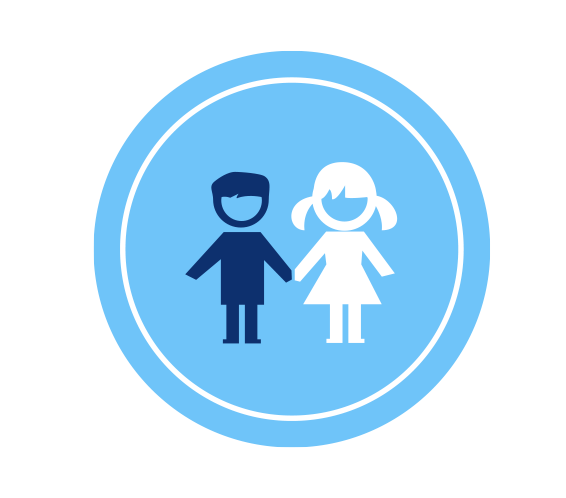 [Speaker Notes: Priority: Community Impact 

Our strategic plan is like a puzzle, it takes many pieces in the right place to give you the picture you want. We’ve looked at membership and engagement. Let’s take a look at our next priority area, community impact.

Goal: Perform meaningful service, with service to children as our priority
 
Kiwanis is best expressed through meaningful service in communities around the world. Since the inception of the organization, meeting the needs of children and developing youth leaders has been what Kiwanis clubs do best. When we work together and with other organizations to address important needs for children. We change lives, build stronger communities and in doing so, improve our own lives.

To support the Community Impact goal, our strategies are:
Continue to focus on signature projects as a key for effective and impactful community service in Kiwanis communities.
Continue to encourage active support of Kiwanis Service Leadership Programs by all Kiwanis clubs everywhere.
Continue to utilize the Kiwanis Children’s Fund and all Kiwanis foundations everywhere to fund Kiwanis signature projects and Kiwanis-branded service.]
Signature project criteria
Membershipand partnership focus
High-impact
Brand-enhancing
Recurring
15
[Speaker Notes: Signature projects are important for the future of Kiwanis, because they can elevate awareness of Kiwanis in local communities and of course put a spotlight on the impact we make. 
Recurring, brand-enhancing, high-impact—as well as membership- and partnership-focused. 
These are the keys to creating a successful signature project. 

Again, a signature project is one that includes all of the following signature project criteria CLICK:
Recurring: At a minimum, the project should take place annually. CLICK
Brand-enhancing: The project should be designed to elevate the Kiwanis brand in the local community with opportunities for public relations activities, such as Kiwanis naming rights, media mentions, etc.  CLICK
High-impact: The project should have a demonstrable positive impact on the community; this impact should be measurable in monies raised, children served, flags hung, playgrounds built, etc. CLICK
Membership focused: The project should support opportunities to strengthen membership and develop new partnerships. CLICK

It is crucial that all four are taking place. 

TIP: A good question to ask when identifying a signature project is “what community activity or event is my club known for?”]
Five Priorities
Branding and Image
Enhance the Kiwanis image and brand worldwide.
Unite the Kiwanis brand
Branding and marketing
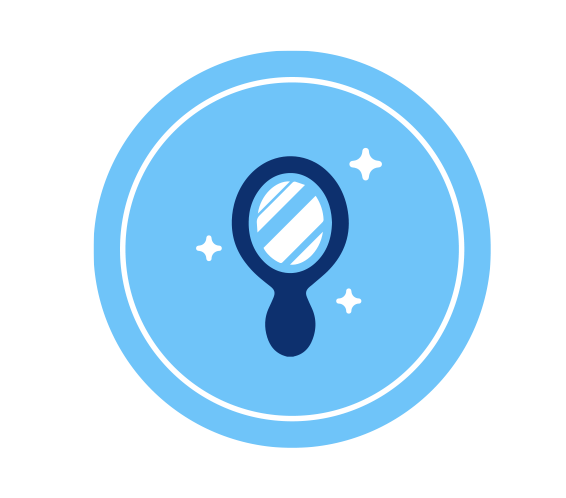 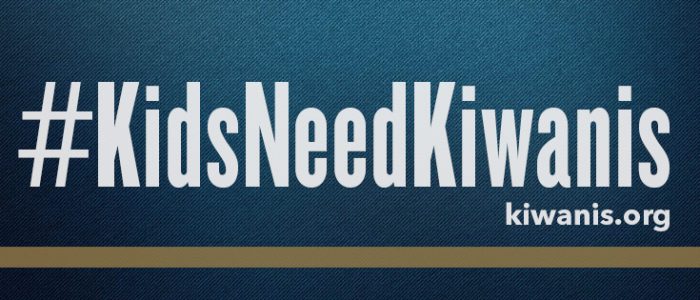 [Speaker Notes: Priority: Branding and Image

Kiwanians are the most effective “advertisements” for Kiwanis. We represent our image in living color, wear our brand and share our message with the world. The common factor is the name. Building strength as one Kiwanis and being seen as one visible organization to the public in all markets is vital. That is why it is important to maintain standards when it comes to brand guidelines and messaging. Additionally, it is crucial to empower members and clubs worldwide with the training and tools they need to share Kiwanis’ story as one, unified voice.

Our goal is to enhance the Kiwanis image and brand worldwide. Let’s spread the word about the good work we do.

What is the Kiwanis image? Our image is anything people think or feel about us when they see our logo, our wordmark, hear our name or see a Kiwanian in action. It’s a reflection of who we are, how we act, what we say, what we print, how we respond. Everything we think, say and do creates our Kiwanis image. It’s what differentiates us from other people and other organizations. 

To continually achieve our branding and image goal, Kiwanis International needs to:
Continue to unite the Kiwanis brand for Kiwanis clubs, districts, foundations, subsidiaries and affiliates.
Continue to build branding and marketing strategies to prioritize membership growth.]
Five Priorities
Financial Viability 
Ensure financial viability and responsible 
stewardship. 
Financial efficiency 
Cost-effectiveness
Non-dues revenue sources.
Grow the Kiwanis Children’s
Investment portfolios.
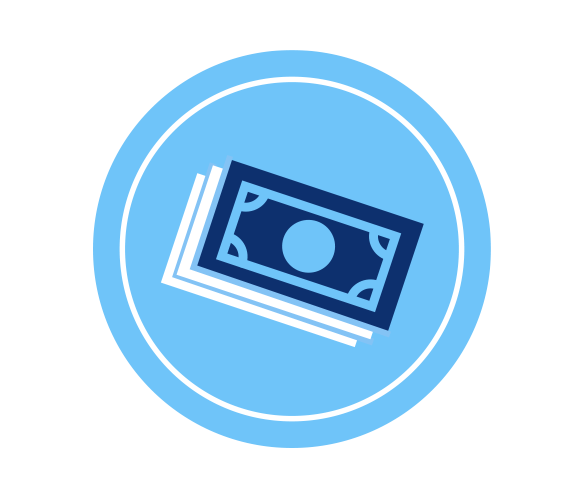 [Speaker Notes: And our final priority: Financial Viability. Financial viability means being good stewards of time, talent and treasure.

Our goal is to ensure financial viability and responsible stewardship. That's a tall order at every level of the organization, but that ongoing commitment to strong financial management has served the organization well.
 
Kiwanis International’s strategies to achieve this priority goal are:
Streamline and improve financial efficiency in all operations
Improve cost-effectiveness in all aspects of operations.
Continue to expand existing and develop new non-dues revenue sources.
Continue to grow the Kiwanis Children’s Fund and endowment.
Maximize performance of our investment portfolios.

Kiwanis does amazing work in the world. In addition, being able to demonstrate good stewardship in every part of the organization is essential, and the organization has continued to meet overall financial and operational goals each year. When we make wise financial investments, find opportunities to turn profits into service, combine our financial and volunteer resources, create efficient structures and make processes easy and affordable, we can build our capacity to do even more for the children of the world.]
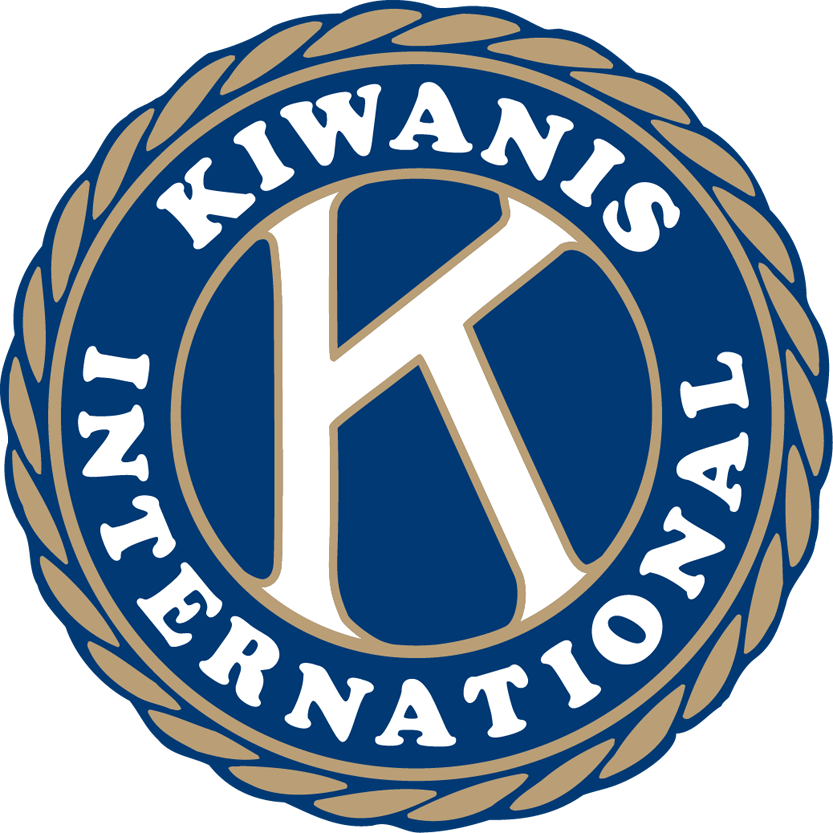 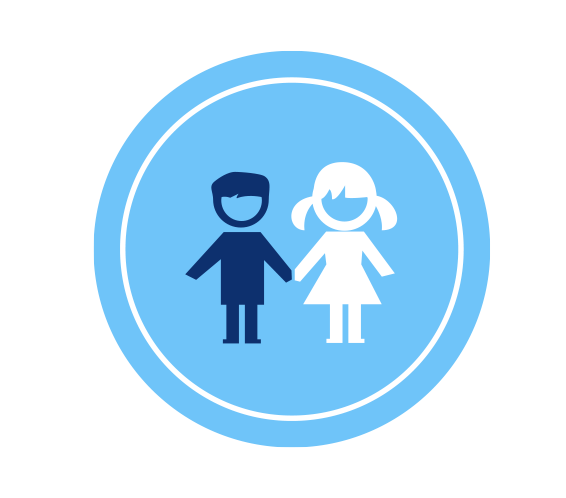 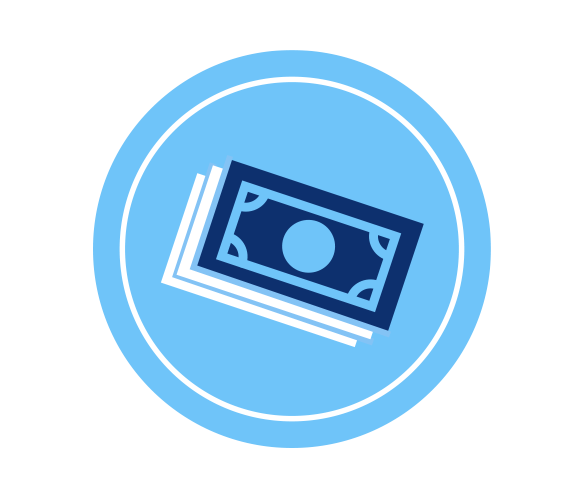 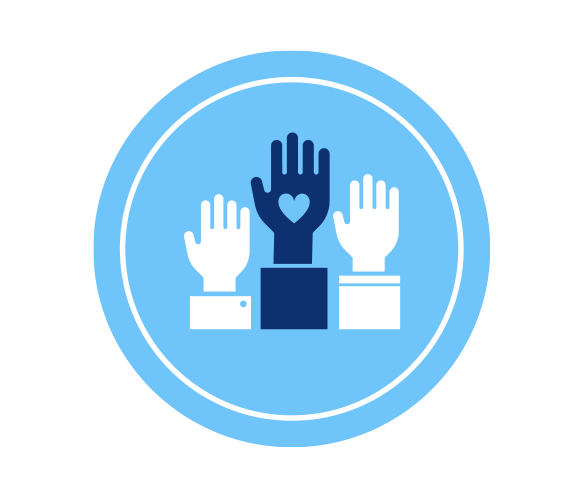 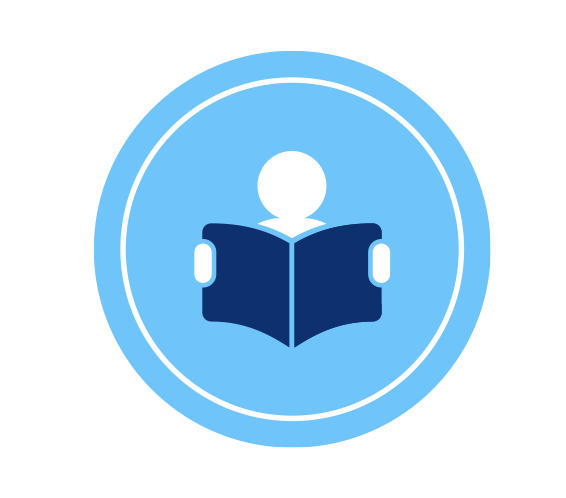 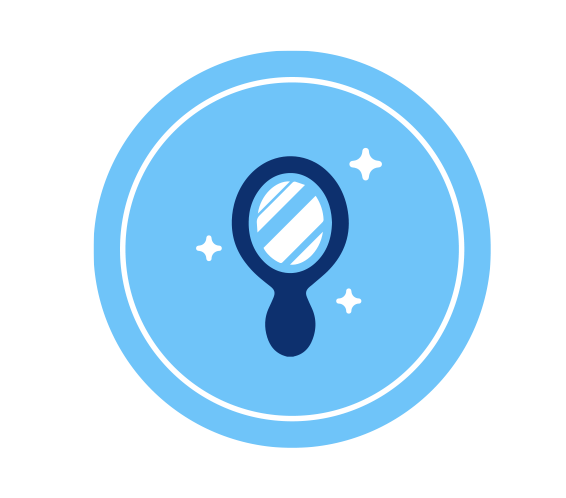 #KidsNeedKiwanis
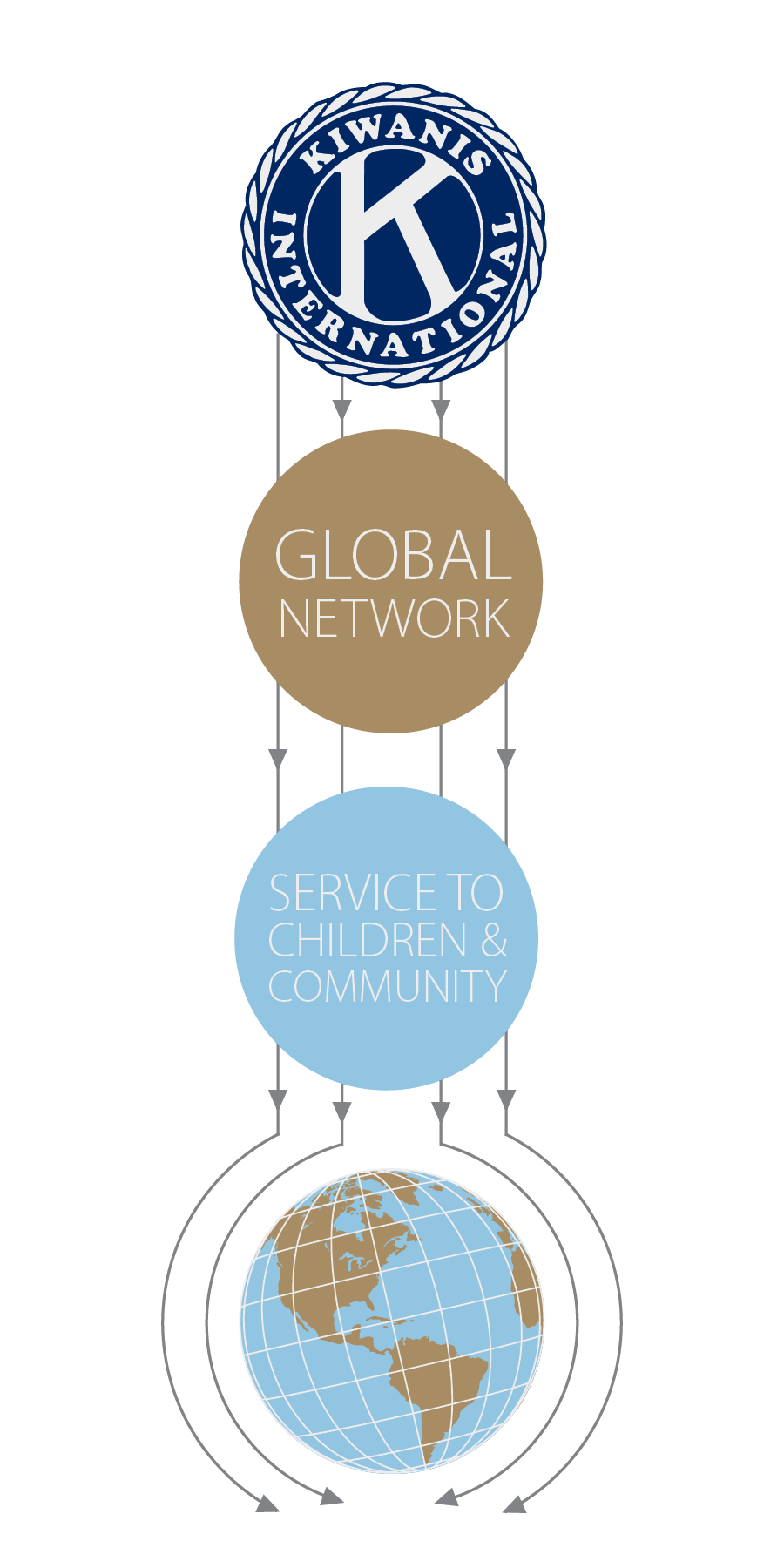 [Speaker Notes: So here you have it, 
[CLICK]

Kiwanis International’s strategic plan. 
Where all the priorities converge. 
This is where Kiwanis becomes the catalyst for positive community change.
[CLICK]

This is where the magic happens. 

When we connect and collaborate with schools, hospitals, government, other nonprofits, corporations, foundations and others, Kiwanis—and the service we can provide to children—becomes an undeniable force for good in our communities. 
[CLICK]

That means a bigger impact in the world. That means stronger communities that nurture their children. 
[CLICK]

And kids need Kiwanis.]
Questions
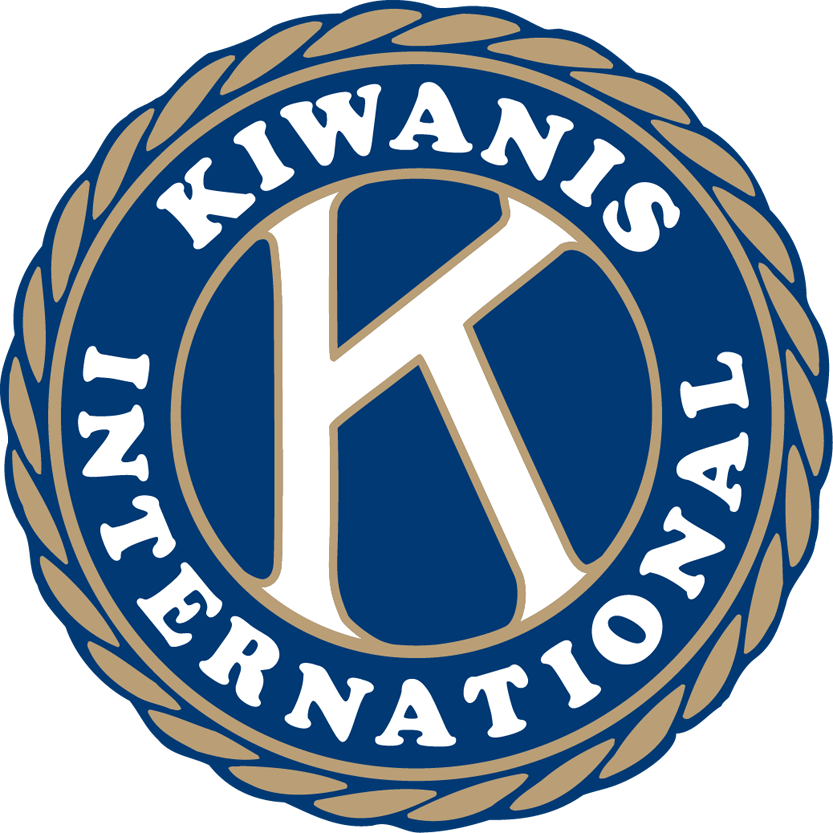 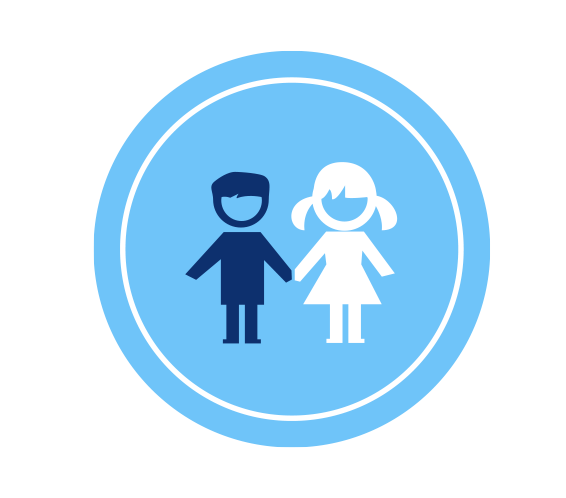 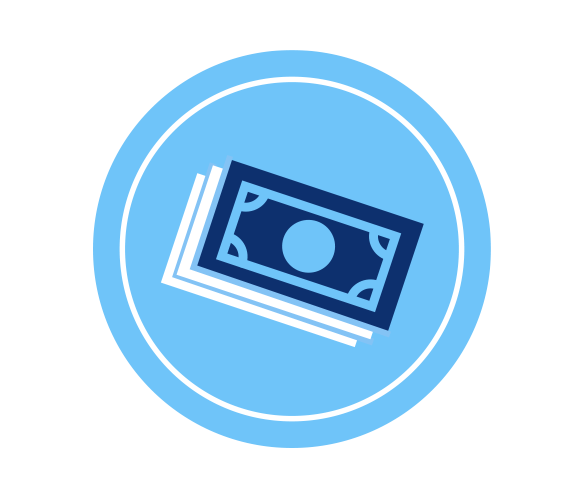 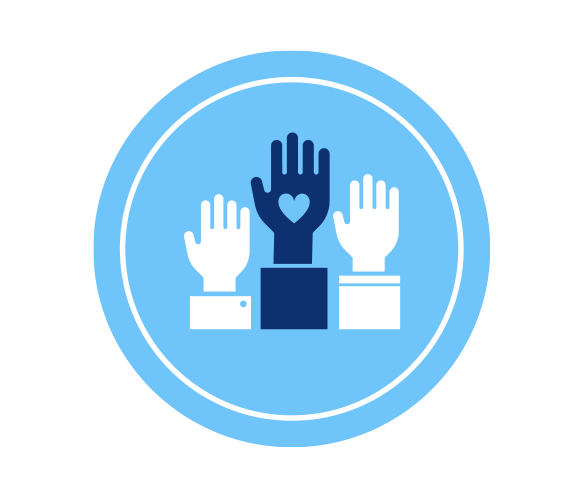 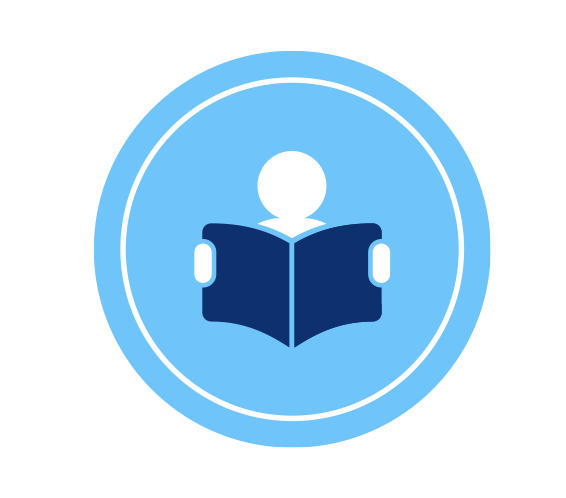 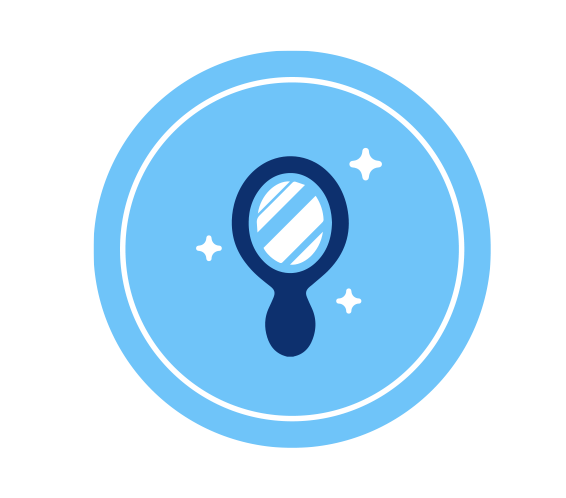 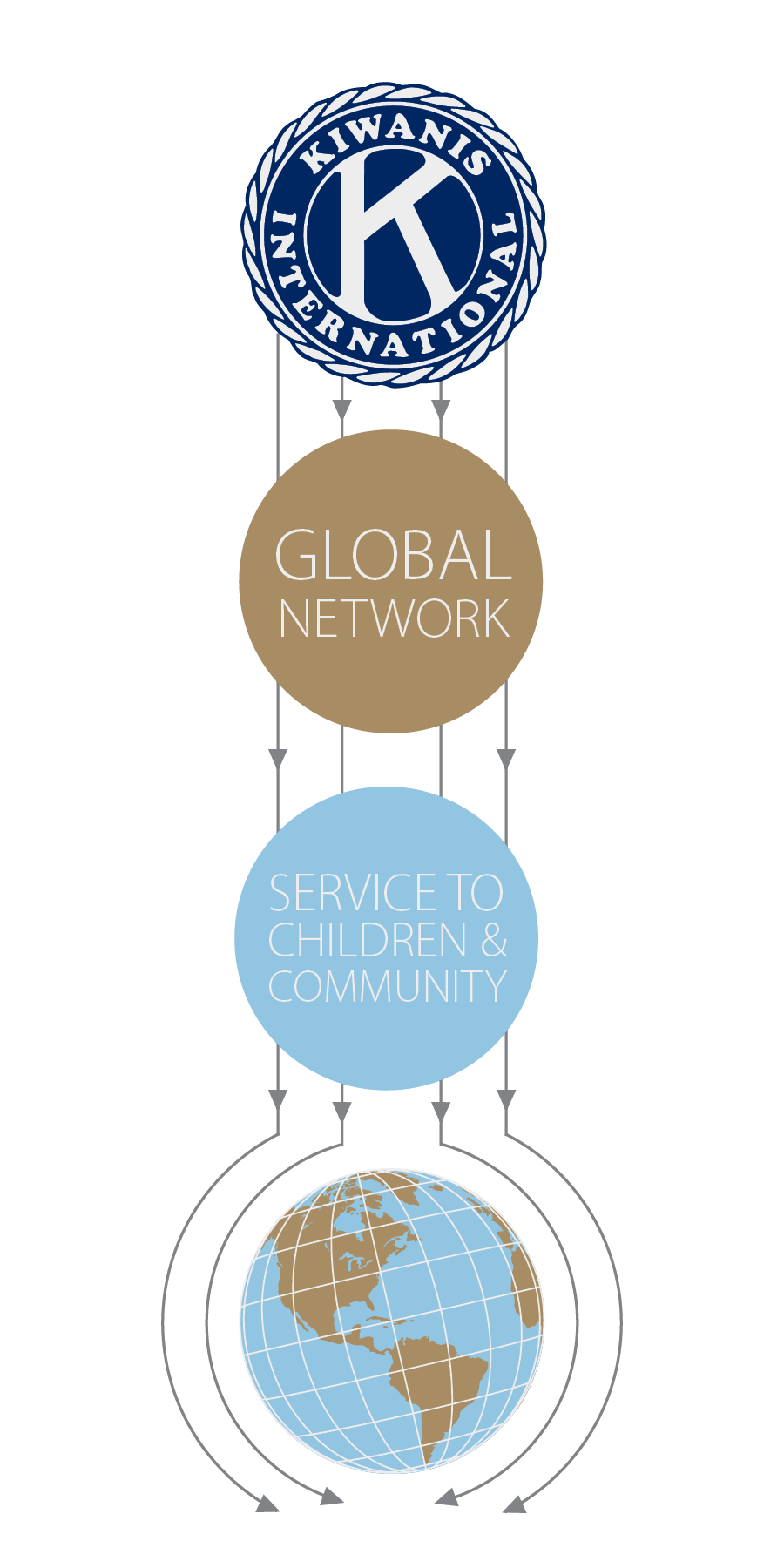 #KidsNeedKiwanis
[Speaker Notes: So here you have it, 

Kiwanis International’s strategic plan. 
Where all the priorities converge. 
This is where Kiwanis becomes the catalyst for positive community change.

This is where the magic happens. 

When we connect and collaborate with schools, hospitals, government, other nonprofits, corporations, foundations and others, Kiwanis—and the service we can provide to children—becomes an undeniable force for good in our communities. 

That means a bigger impact in the world. That means stronger communities that nurture their children. 

And kids need Kiwanis.]